SWAN Acquisitions and Cataloging Users
February 8, 2024
New co-chair of ACUG, Susana Leyva, Head of Technical Services, Palos Heights Public Library
February 8, 2024
2
SWAN Library Services
Barcode Vendors
What vendor do you use for barcodes?
Satisfaction with quality?
Speed of service?
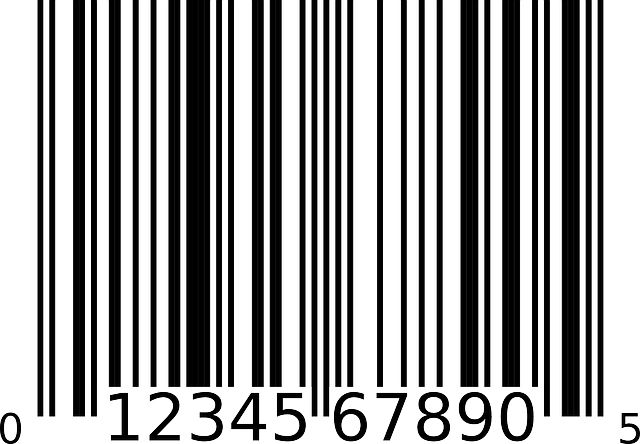 February 8, 2024
3
SWAN Library Services
Tonieboxes: How do they circulate?
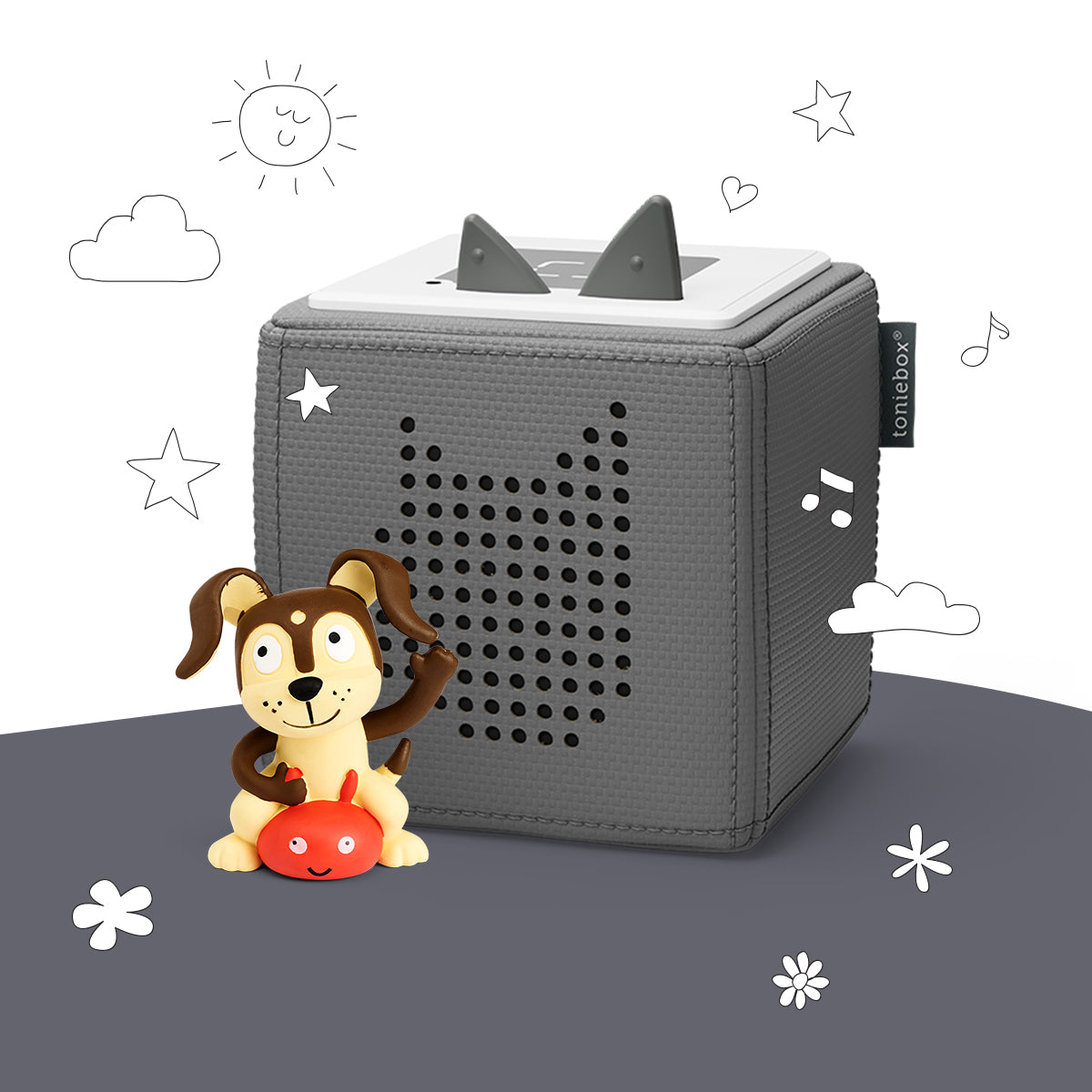 With figurine(s)?
February 8, 2024
4
SWAN Library Services
Tonieboxes pre-cat                Example
Enter the library 3-letter code in the 245 tag
Use 590 KIT
Be descriptive in the 300 tag and add a 505 tag if you like
Add a 520 summary if you like
Precede UPCs with a |z when applicable. 
Use MARCONLINE format in the Control tab
February 8, 2024
5
SWAN Library Services
Nintendo Switch Games
Processing: What type of printer is used to create labels?
Storage:
https://www.amazon.com/Game-Case-Nintendo-Switch-Cartridges-Securely/dp/B07NLDFPC6/ref=sr_1_1?crid=1YB7WCJF5XC04&keywords=095957173129&qid=1704818416&sprefix=%2Caps%2C99&sr=8-1&th=1
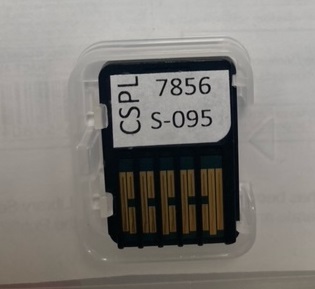 February 8, 2024
6
SWAN Library Services
Vinyl Records
Any library circulating vinyl records? 
How are they process?
February 8, 2024
7
SWAN Library Services
Inventories
How often do you inventory your total collection?
For non-RFID tag users, what method do you use?
Which departments participate?
How long does it take?
February 8, 2024
8
SWAN Library Services
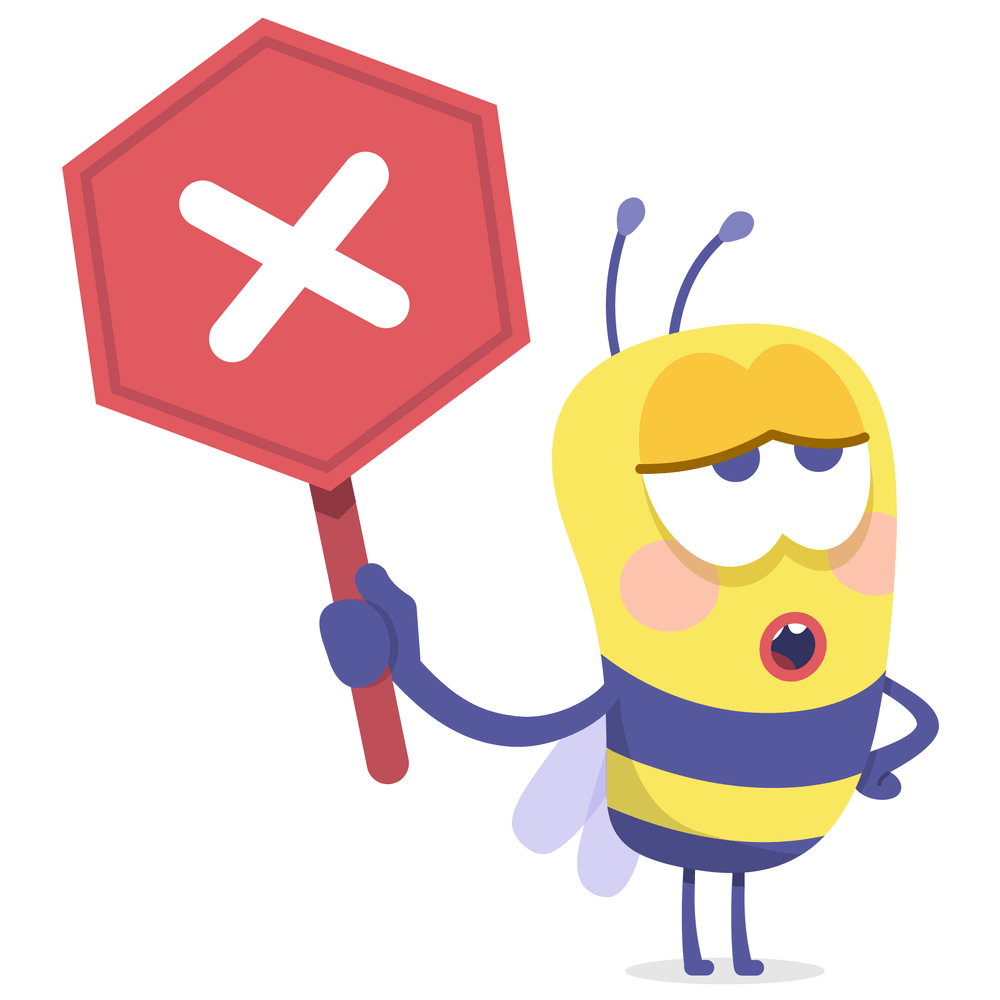 Duplicate Title wizard
Use it to:
Duplicate templates
Duplicate pre-cats 

https://support.swanlibraries.net/documentation/64625 

Be careful not to overwrite other libraries templates.
Never use to: 
Duplicate full records because we cannot have 2 or more records with the same OCLC number in the system!

This will cause inaccurate holdings information in OCLC, and incorrect patron holds.
February 8, 2024
9
SWAN Library Services
946 – Signature tag
The 946 is a required tag for pre-cats and full records. 
It contains your library 3-letter code, your initials, and the date the pre-cat is created. 

Enter it in this format:
YOUR LIBRARY 3-letter code/your initials/YYYYMMDD

Example: 
BYS/AB/20240201
February 8, 2024
10
SWAN Library Services
SWAN Updates
February 8, 2024
11
SWAN Library Services
Acquisitions Cleanup Reports
Orderlines received or paid but not loaded
Orders are considered open if the Loaded field is NEVER
Items cannot be removed if there are open orders
Fiscal cycles cannot be removed if there are open orders
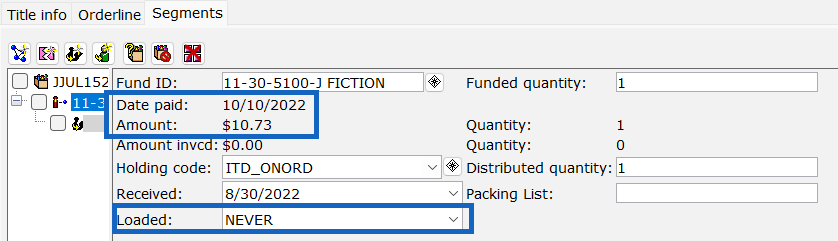 February 8, 2024
12
SWAN Library Services
Acquisitions Cleanup Reports
Invoice fiscal year does not match order fiscal year​
Cannot remove fiscal cycle when mis-matched
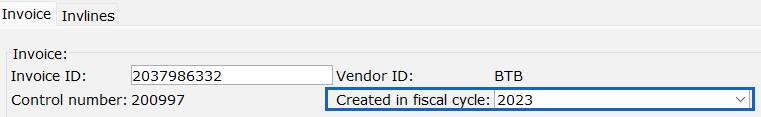 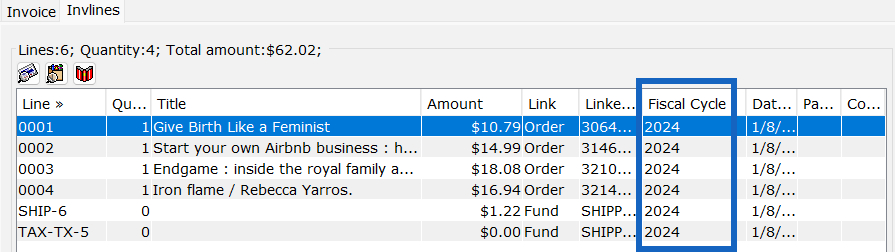 February 8, 2024
13
SWAN Library Services
Acquisitions Office Hours
New Acquisitions Office Hours for 2024 – mark your calendars!

March 19, 2024 – 2:00 p.m.
June 18, 2024 – 2:00 p.m.
December 10, 2024 – 2:00 p.m.
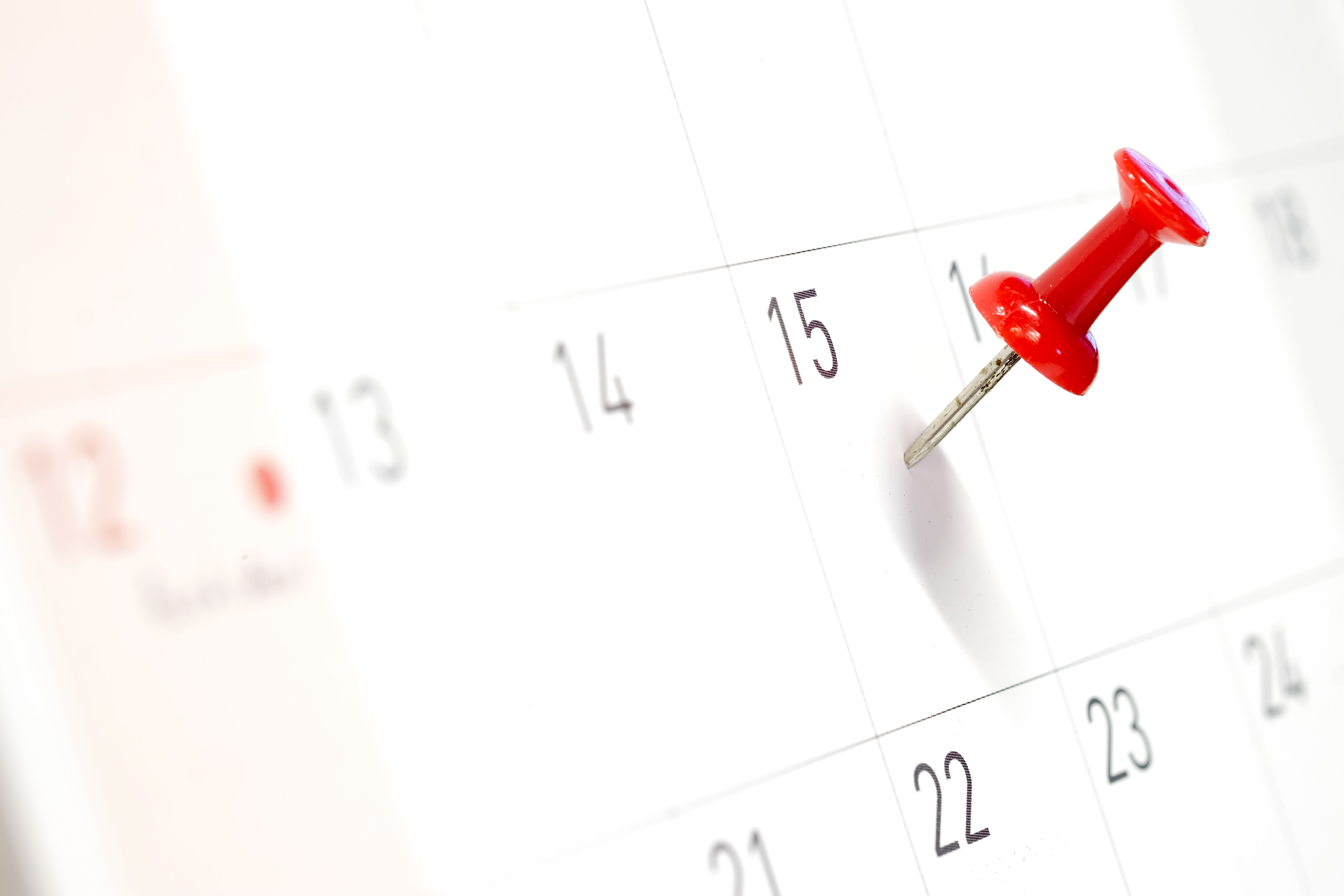 February 8, 2024
14
SWAN Library Services
Activity: Wishlist items for moving from Symphony Acquisitions to BLUEcloud Acquisitions
February 8, 2024
15
SWAN Library Services
The Team
ACUG CO-CHAIRS
Mark your calendars now! Next meeting is Thursday, May 9, 2024!!!
Susana Leyva- Palos Heights Public Library
sleyva@phlibrary.org
Head of Technical Services 

MaryKellie Marquez- Warrenville Public Library District
marykellie@warrenville.com
Acquisitions and Cataloging Manager
SWAN
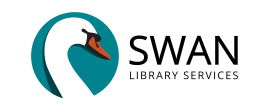 Samantha Dietel
samantha@swanlibraries.net
Consultant, Bibliographic Services

Claudia Nickson
claudia@swanlibraries.net
Consultant, Bibliographic Services

Vickie Totton
vickie@swanlibraries.net
Consultant, Information Technology Systems & Support

Cynthia Romanowski
cynthia@swanlibraries.net
Bibliographic Services Manager